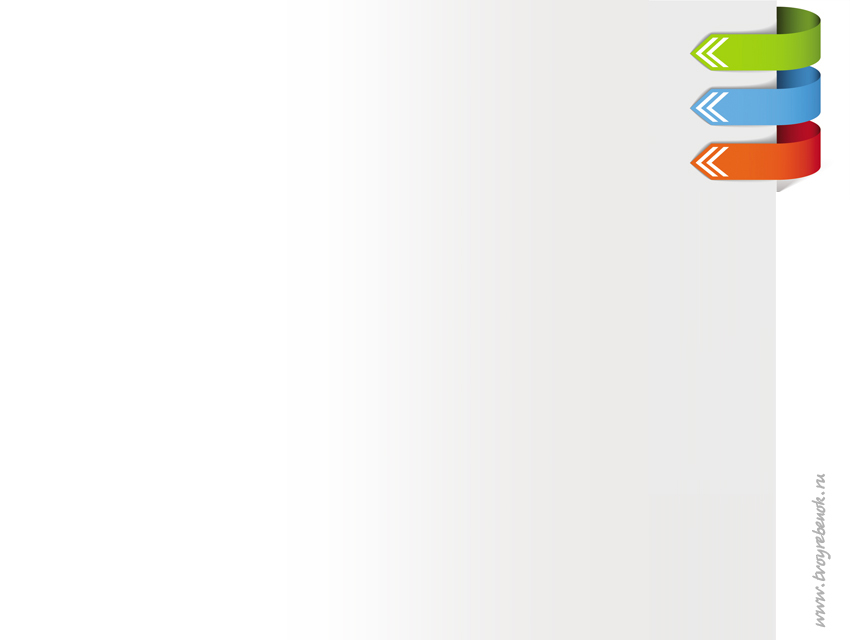 Каталог дидактических игр по формированию звуковой культуры речи у детей старшего дошкольного возраста
В каталог вошли дидактические игры
Игры на дифференциацию звуков
Игры на развитие слухового внимания 
Игры на развитие фонематического слуха
Игры для выработки длительного выдоха
Игры для развития речевого дыхания
Игры на развитие мелкой моторики
Игры для дифференциации звуков
Игры на развитие слухового внимания
Игры на развитие фонематического слуха
Игры для выработки длительного выдоха
Игры для развития речевого дыхания
Игры на развитие мелкой моторики
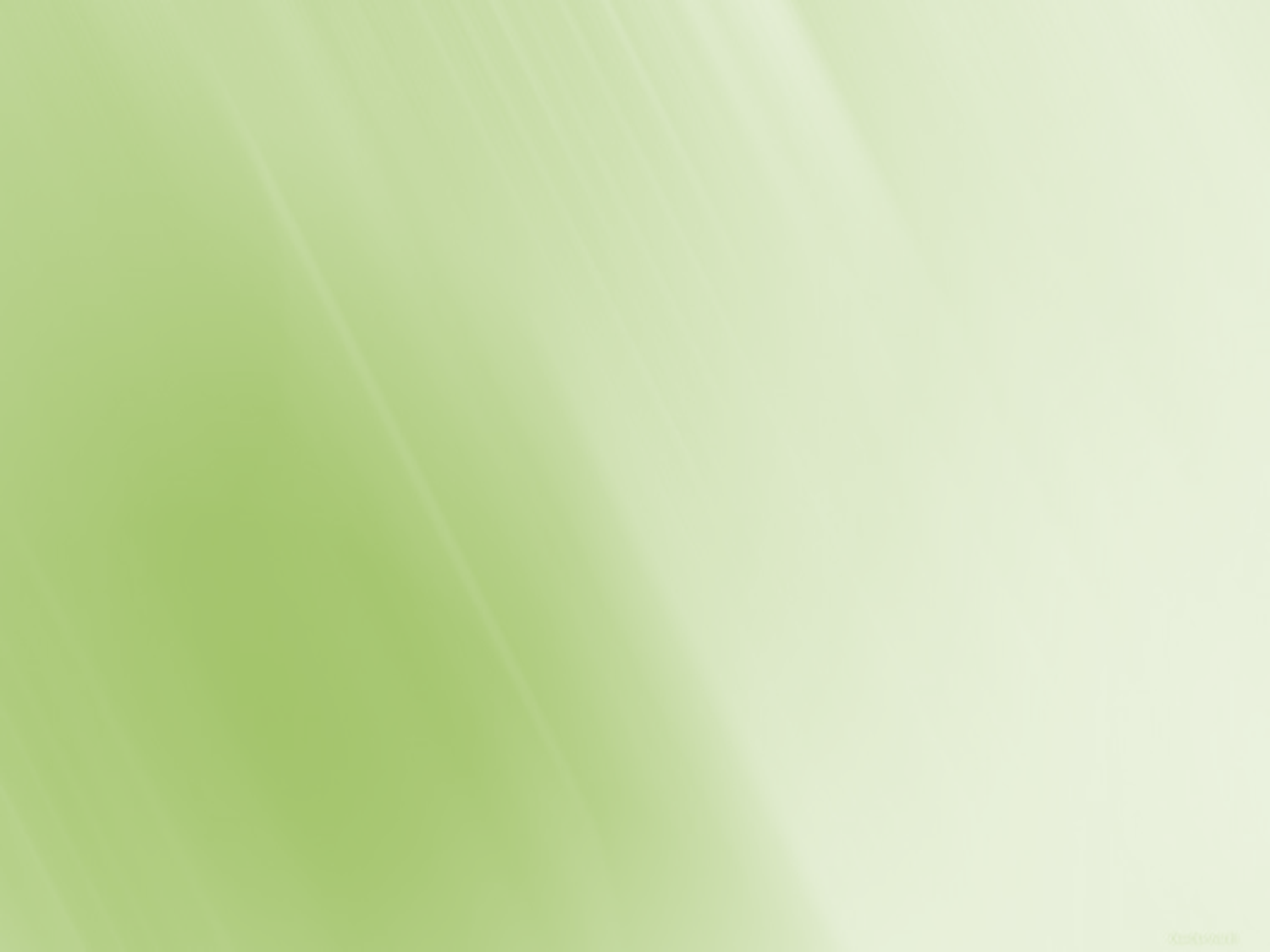 Игры на развитие выразительности речи: